Internationalization of higher education in Morocco
Ahmed FAHLI

Hassan 1 University Morocco
 www.uh1.ac.ma
SUMMARY
1
Overview of the Moroccan higher education
2
Internationalization of H.E : Purposes, Strategies ,and Mechanisms
3
Towards a modernization to manage the internationalization of H.E in Morocco
SOMMAIRE
1
Overview of the Moroccan higher education
1.1
1.1
Components of the system
1.2
1.2
Potential training
1.3
1.3
Key figures
1.4
1.4
Training offer
1.5
1.5
Foreign students in Morocco
Morocco is 7 hours direct flight from new work Casablanca. 
My university is 30 minutes from the aereport
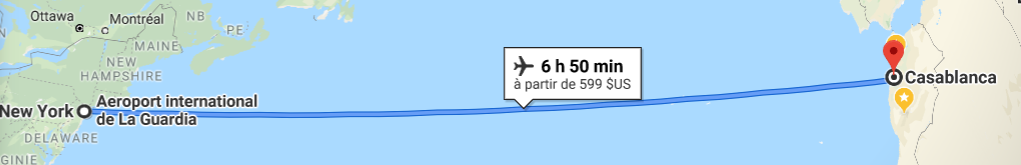 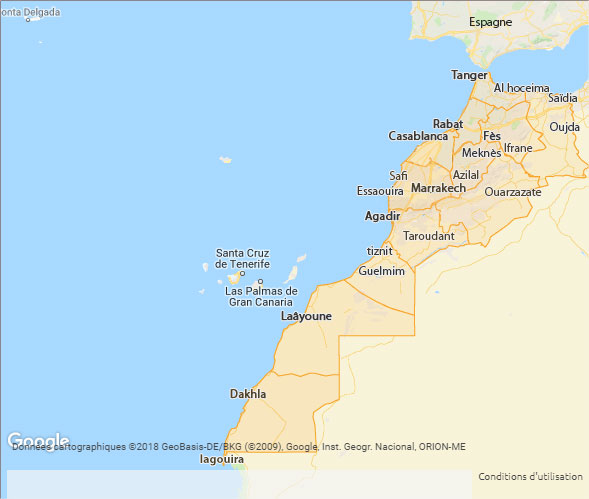 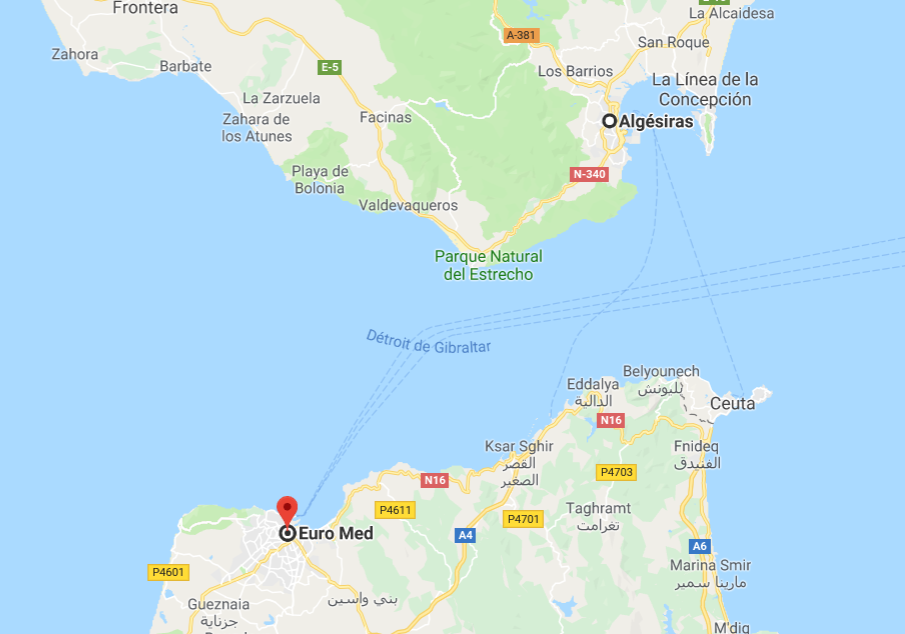 1. Overview of the higher education system
1.1 Components of the system
Creations under a partnership
Private Higher Education
Public higher education
Institues not under universities
Universities and Institutes
Universities and Institutes
Universities
Under the administrative and financial tutelage of technical ministries
Under the tutelage of the ministry of Higher Education, scientific research and training
Non-profit foundations, created as part of the  dynamics  of internationalization of higher education
Created in a private initiative
Under the pedagogical authority of the ministry of Higher Education, scientific research and training
Under the pedagogical authority of the ministry of Higher Education, scientific research and training
Under the pedagogical authority of the ministry of Higher Education, scientific research and training
.
1. Overview of the higher education system
13	Public Universities
1
Public University with private management
Univ. Al Quaraouiyine

Univ. Mohammed V -Rabat
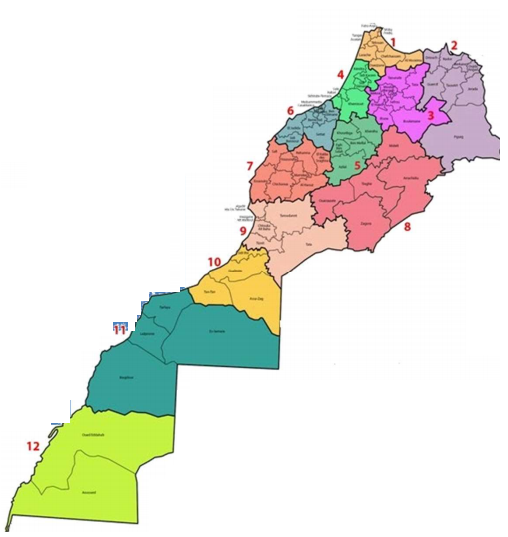 Univ. Al Akhawayn
Universities as part of the Partnership (16 institutions)
5
Univ. Hassan II- Casablanca
Univ. Sidi Mohammed Ben  Abdellah- Fès
Engineering Schools created under the Partnership:
Ecole Centrale de Casablanca
Institut International des Sciences
Appliquées Euro-Méditerranée
Institut Méditerranéen de Logistique et
des Transports Tetouan
Univ. Cadi Ayyad- Marrakech
3
Univ. Mohammed Premier- Oujda
Univ. Abdelamlek Essaâdi- Tétouan
Univ. Chouaïb Doukkali -El Jadida

Univ. Moulay Ismaïl- Meknès
Private Universities
5
134
University     institutions(Public) .
Univ. Hassan Premier -Settat
Univ. Ibn Tofaïl- Kénitra

Univ. Ibn Zohr- Agadir

Univ. Sultan Moulay Slimane- Beni  Mellal
77
Training institutes of executive senior
Private institutes
184
1. Overview of the higher education system
34 millions
Moroccan population
2018-2019
876005 in 49.4% are  women
Overall student population (without PF)
820.430
Public higher education, University
45.174
Private higher education and PPP
35.695
Higher education not under universities
111.843
University graduates (2017-2018)
19677
Overall effective of permanent Professors
1. Overview of the higher education system
Higher education in Morocco is an area open to investment. the state offers tax advantages and facilitates the installation of private universities or PP.
Nearly 2000 accredited programs at universities and
ENRPU
Public sector
Nearly 400 accredited  programs in higher education
Private Sector
1. Overview of the higher education system
Morocco: Land of welcoming foreign students
More than 19.157 foreign students enrolled in different public and private higher education institutions (5000 students for the year 2017-2018)
Breakdown of new foreign students by origin
Morocco welcomes more than 4000 new foreign students per year;
More than 60% of foreign students come from African countries.  95% receive a scholarship from the Moroccan government
350 places are reserved to African students in student accommodations in addition to the international student accommodation ( reserved to non-Moroccan students , more than 850 places).
The majority (82%) come from Africa, about 10% from Asia and 5% from Europe. 9,000 of them benefited from a Moroccan scholarship.
AMCI – Agence Marocaine De Coopération Internationale  www.amci.ma
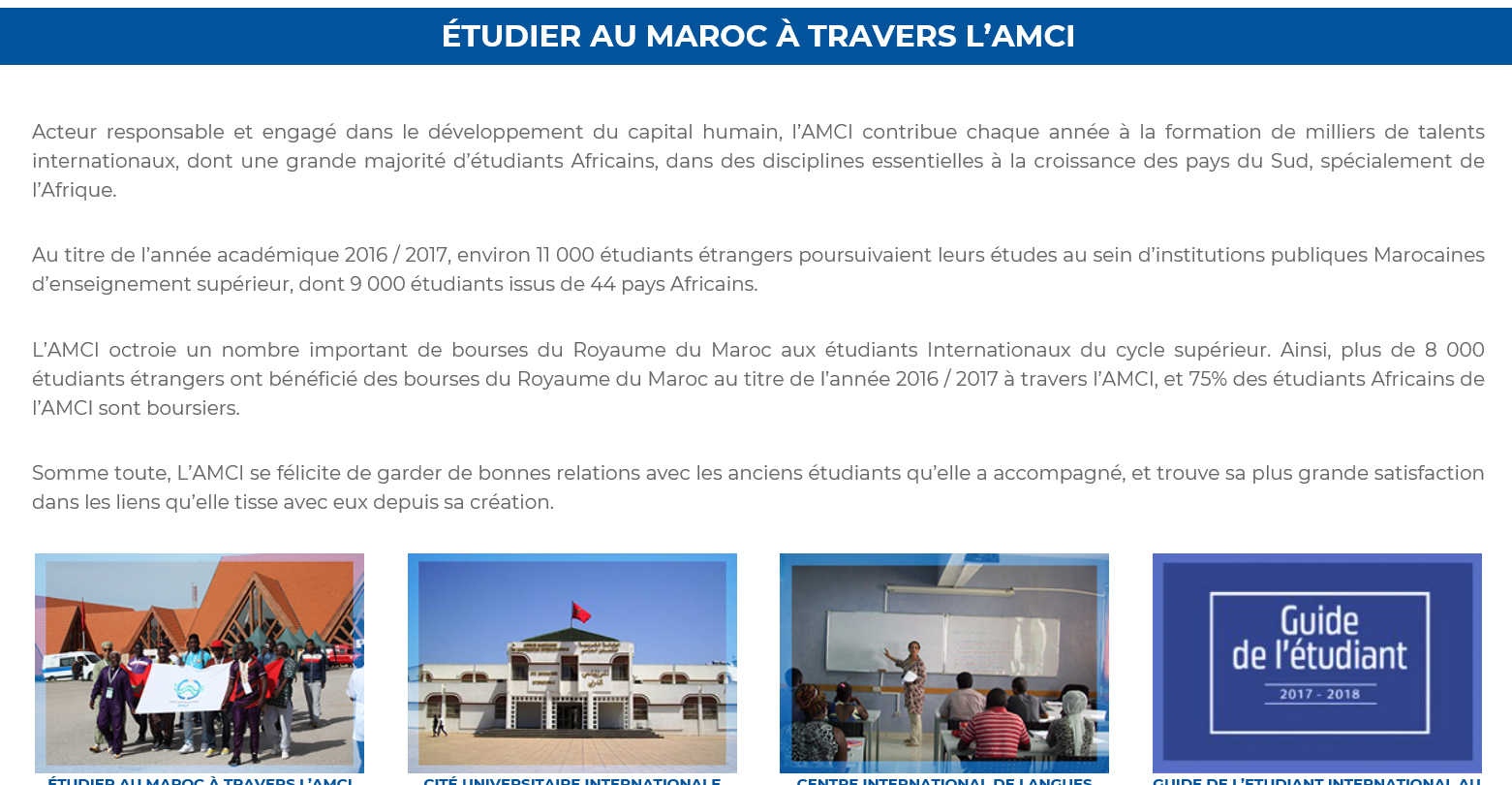 The flow of foreign students is managed by 
the Moroccan agency of international cooperation
1. Overview of the higher education system
Morocco: Land of welcoming foreign students
Morocco occupies the 8th position; among the top 10 countries that welcome the most African students.
Morocco  is among the top 5 student destinations
37% of them are studying in institutions with regulated access (Medicine and Pharmacy, Dental Medicine, Science and Technology, Engineering Sciences, Commerce and Management, Technology and Translation).
Morocco, regional pole of education and scientific research
Internationalization of the Moroccan higher education
2
2.1
2.1
Aims
2.2
2.2
Strategies
2.3
2.3
Support mechanisms
2. Internationalization of H.E
2.1 Aims
Adoption of the European system (LMD) 2002-2019. 


Recently, we begin the adoption 
of Bacheler as a Anglo Saxon system
2. Internationalization of H.E : Strategies
Development of the international cooperation strategy
Project 1: Focusing and Strengthening Current Cooperation Programs with Foreign Countries
Project 2: Create  of new partnerships in the fields of higher education and scientific research
Project 3: Consolidation of the cooperation with the regional environment in the framework of south-south cooperation
Project 4: Strengthening the mobility of Moroccan students and professors
2. Internationalization of H.E : Strategies
-Strategic Vision of the Reform 2015-2030-
Strategic axis II:
Improve the quality of higher education and adapt it to meet  the needs of development and the labor market
Project 8:
Strengthening Morocco's position as a regional pole of higher education and scientific research
Projet 9:
Consolidation of international cooperation in the field of scientific research  and technology
Actions:
Actions:
Evaluate the different cooperation programs;
Ensure the effective participation of Moroccan institutions in the various cooperation programs through : continuing training of specialized in developing and managing cooperation projects, reinforcement of focal points, etc.)
Set up mechanisms to ensure  the implementation of cooperation projects;
pursue and coordinate the participation of Moroccan institutions in the activities of international organizations.
Pursue institution building projects  opened to the international
Develop new cooperation projects with foreign partners  taking into account the national priorities of each of one, in the field of higher education and scientific research;
Set up a strategy to communicate these institutions internationally.
2. Internationalization of H.E: support mechanisms
The adoption of the LMD System (Bologna Process) has allowed our higher education system to be more readable in the European area  and facilitated increasing the mobility of students, researchers and Professors.
Cooperation with several countries and international organizations: European, American, African, Arab and Asian.
Cooperation agreements: a dense and diversified interuniversity cooperation: More than 2873 agreements concluded between Moroccan universities and their foreign counterparts; 65% with francophone universities 
Set up of networks: leverage to participate into international programs
Active participation of Moroccan universities in calls for projects in training and research (Erasmus +, H2020 ...). 
Student, professor , and Training Mobility
Joint Resource Mobilization
Development of double degrees and cotutelle of thesis with partner institutions
MIMI International Projects Management, PSUT, Amman, 11/10/2016
Prestigious universities and institutions are starting to settle in Morocco: 
1- to receive Moroccan students who can pay for their studies. 
2- Receive students from Africa or neighboring countries who can not go to Europe. for various reasons
Creation of several universities and institutions with international nature in collaboration with foreign institutions:
Al Akhawayn University in Ifrane ;
International University in Rabat ;
Euro-Mediterranean University of Fez in partnership with the French School Group of Engineering Schools INSA, Polytechnic University of Catalonia, Porto University in Portugal and Polytechnic University of Turin (Italy)
Mohammed VI Polytechnic University in Benguerir in partnership with: MIT in the United States and Mines ParisTech;
Mohammed VI University of Health Sciences - Casablanca;
Abulcasis International University of Health Sciences - Rabat;
INSA International;
The 'Ecole Centrale' of Casablanca in collaboration with the 'Ecole Centrale' of Paris. ;
International Institute of Technology (in progress): in partnership with IUT - France IUT International;
Mediterranean Institute of Logistics and Transport in Tetouan with the 'École des ponts' ParisTech
The internationalization of the education system is a phenomenon that is needed all over the world:
1- The socio-political globalization experienced by the world in recent years

2- The disappearance of borders between states through the use of new communication technology

3- the emergence of a new teaching method: Distance Learning - MOOCs
End
The internationalization of higher education is no l a luxury but a need to ensure the development of countries and the development of peoples.

 those because there is now a globalization of problems too . as
- global warming 
- south-north immigration problem 
- Numeric fraction 
-impact of social networks 
- the aspirations of our young people for a better life
https://youtu.be/se957OMoU8k